Первая  медицинская помощь(игра-презентация для учащихся объединения «Юные Защитники Отечества»11-13 лет)
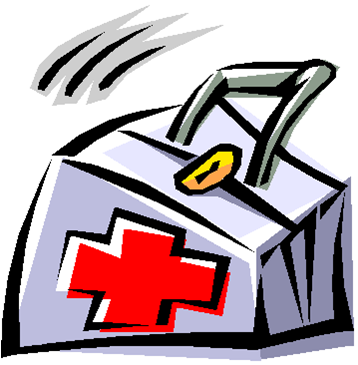 Подготовила Марьянкова Наталия  Владимировна
педагог-дополнительного образования
ГБОУ школа № 645 Пушкинского района Санкт-Петербурга
Листок  здоровья:
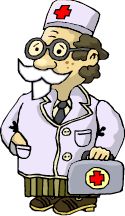 Какой  этап  реанимации выполняет спасатель?
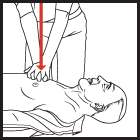 НЕПРЯМОЙ  МАССАЖ  СЕРДЦА
*
Принципы  экстренной  помощи были  разработаны:
В  военное время для применения на поле битвы.
После увеличения количества автомобилей и  дорожно-транспортных происшествий на улицах города.
По решению Всемирной организации здравоохранения.
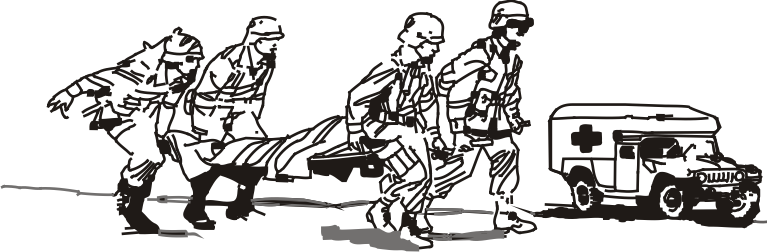 *
В  какой  стране  в  1865  году появилась  первая  гражданская передвижная  скорая  помощь ?
в России.
в Англии.
в США.
во Франции.
*
Первая станция скорой помощи в 1897 году открылась :
в Москве.
в Санкт-Петербурге.
в Варшаве.
в Ростове.
*
Что изображено на данном рисунке ?
Точки пальцевого прижатия 
			артерий при ранениях
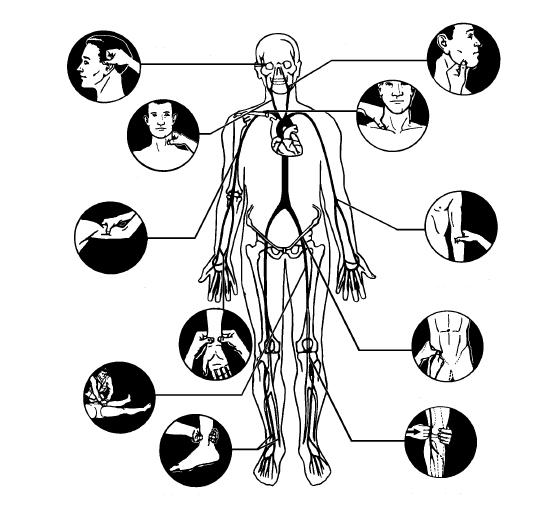 *
Что изучает  «Дисмургия» (раздел «Хирургии») ?
Оказание  первой медицинской помощи при ожогах.
Искусство и виды наложения повязок.
Виды искусственной вентиляции легких.
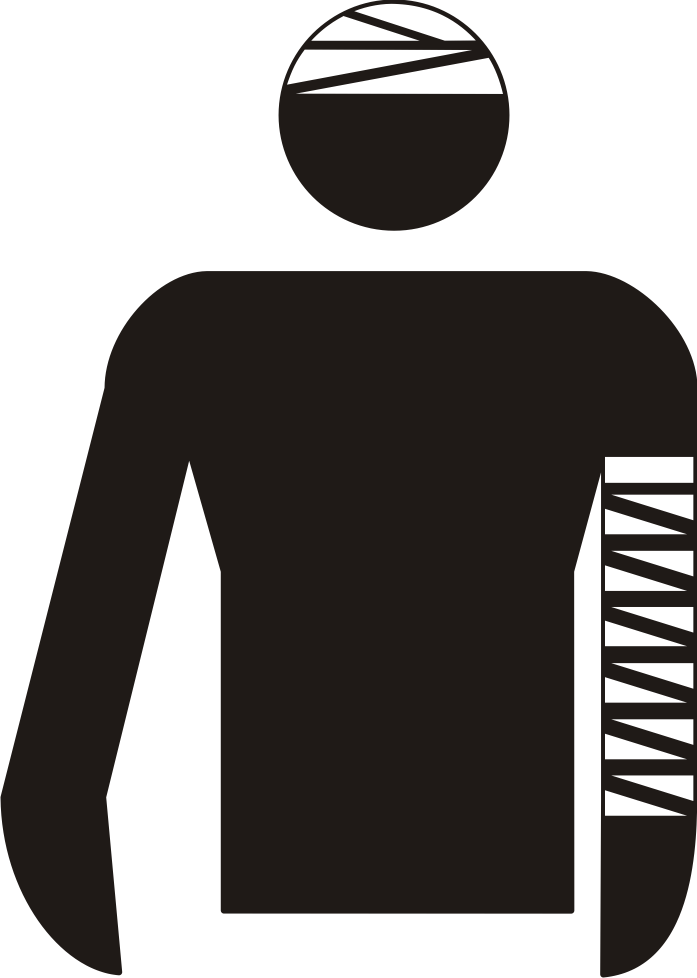 *
Укажите повязку «косынка»:
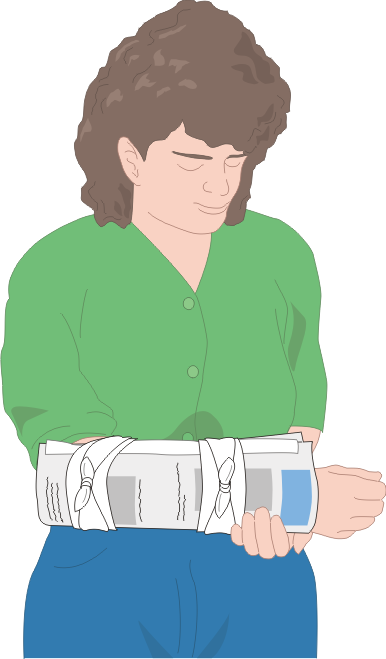 1.			
				    2.			
							    3.






	
      
	
1
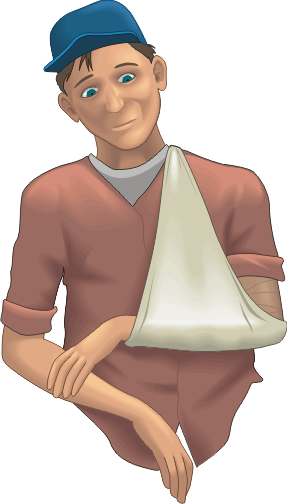 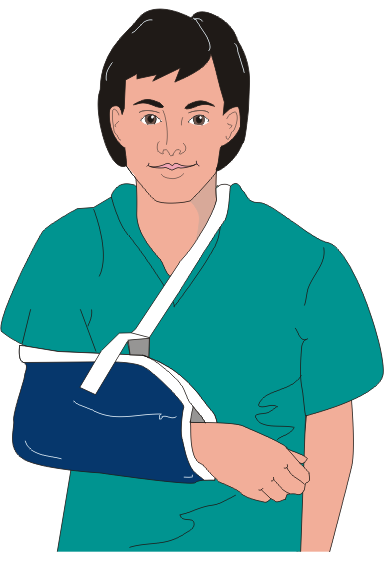 *
В каком экстренном случае следует принимать лекарство «нитроглицерин»?
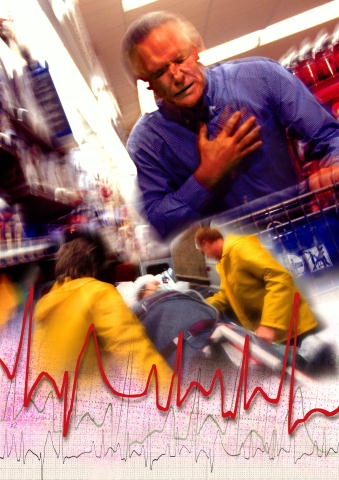 Инсульт.
Острая сердечная недостаточность.
Резкая головная боль.
*
Выберите лучший способ определения пульса (объясните свой ответ):
1.						
					     2.
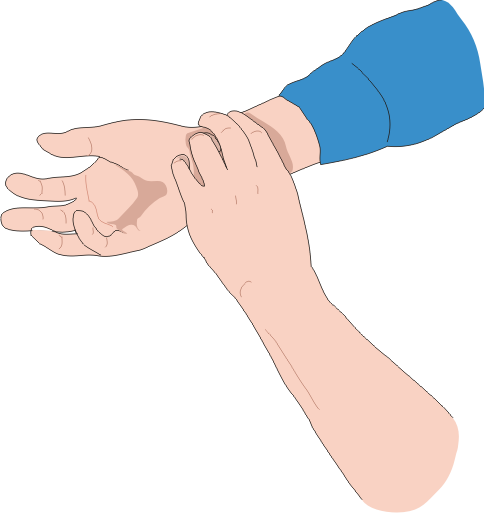 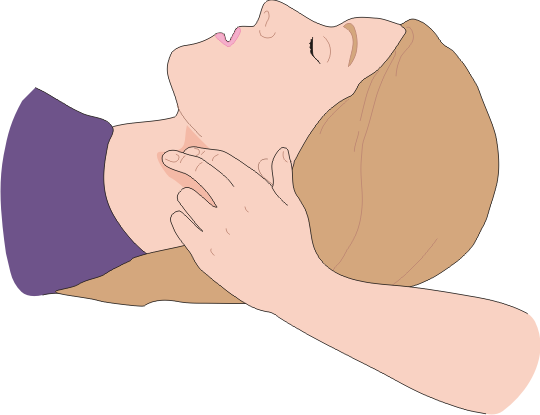 *
Какой этап реанимации изображен на рисунках?
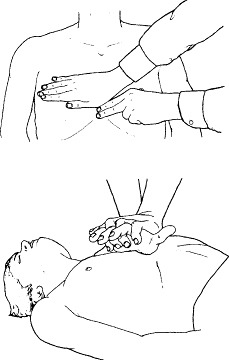 Проверка проходимости дыхательных путей.
Расположение рук при НМС.
Исследование грудной клетки на наличие переломов.
*
Что проверяет спасатель ?
Проверяет пульс.
Проверяет проходимость дыхательных путей.
Проверяет дыхание.
Проверяет положение тела пострадавшего.
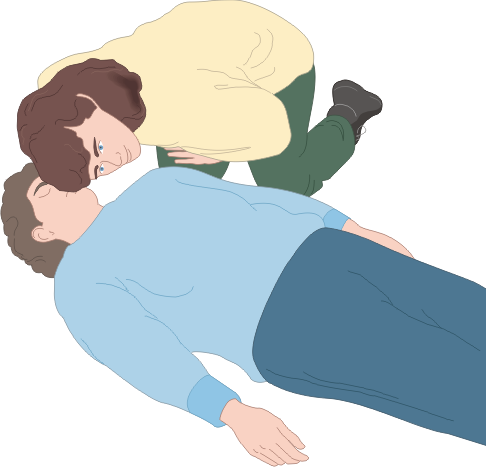 *
Какой вид повязки представлен на рисунке?
Кольцевая.
Спиралевидная.
Продольная.
Горизонтальная.
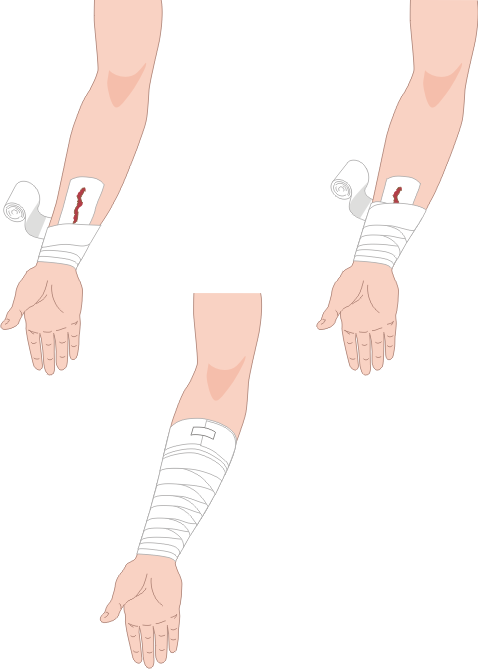 *
Когда появилась  сердечно-легочная реанимация?
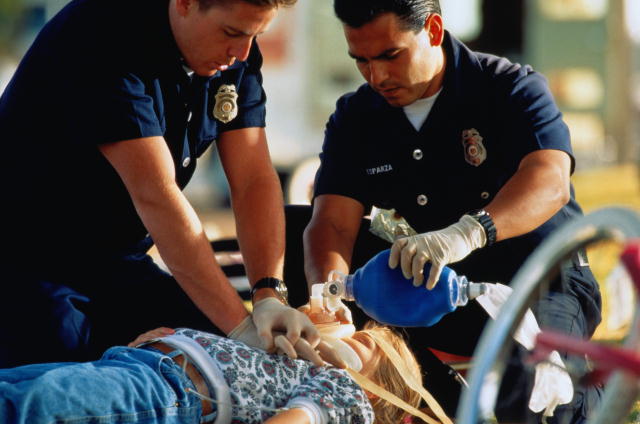 в Древнем Риме.
в X веке в Китае.
в 50 – 60 года XX века.
в Первую мировую войну.
*
Расположите рисунки в правильной последовательности (объясните свой выбор):
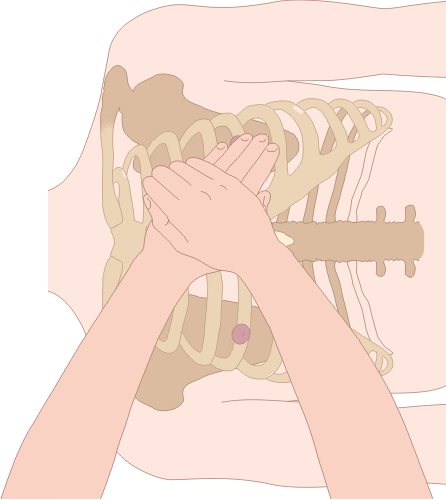 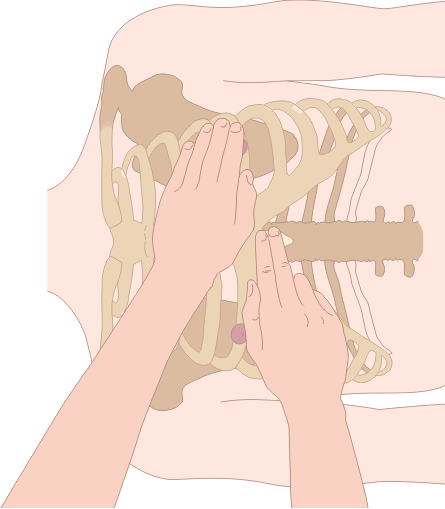 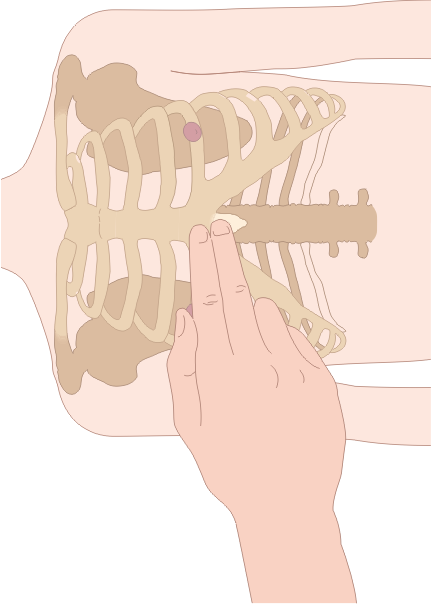 1.			 2.			3.
*
Какой этап реанимации проводит спасатель?
Искусственную вентиляцию легких.
Проверку проходимости дыхательных путей.
Восстановление проходимости дыхательных путей.
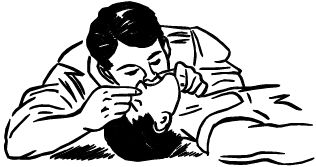 *
Какие действия выполняет спасатель?
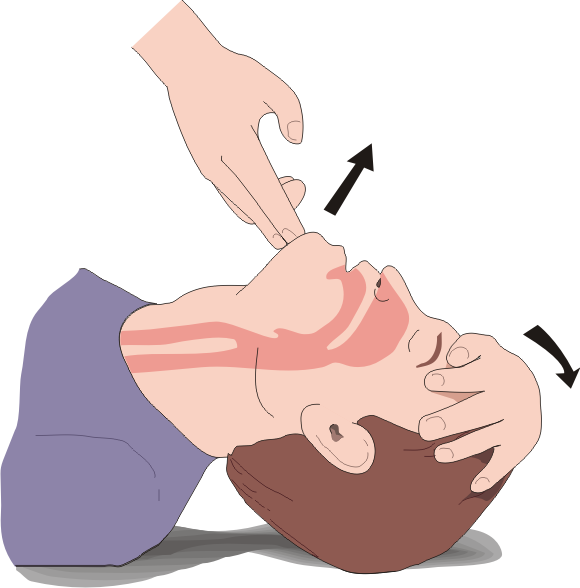 Проведение искусственной вентиляции легких.
Восстановление проходимости  дыхательных путей.
Проверка проходимости дыхательных путей.
*
Когда и для чего используется данная бинтовая повязка ?
При переломе костей стопы.
При ожоге стопы.
При растяжении связок голеностопа. 
При ранении голеностопа.
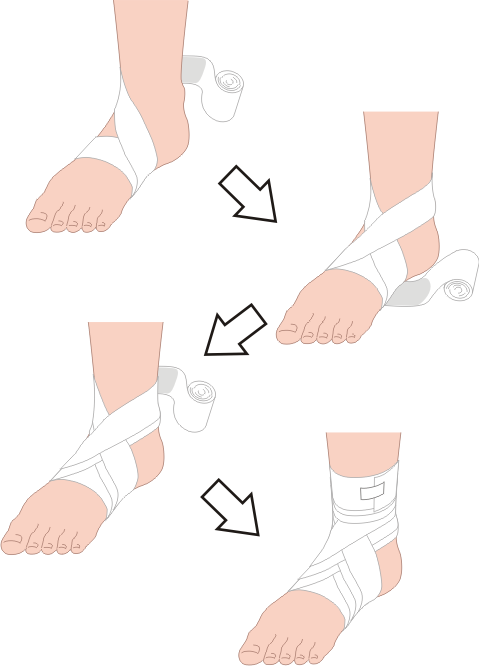 *
Какой этап реанимации выполняет спасатель ?
Выдвижение нижней челюсти. 
Восстановление проходимости  дыхательных путей.
Проверка проходимости дыхательных путей.
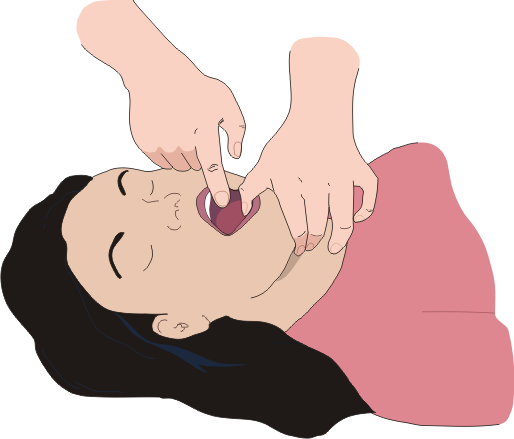 *
Какое действие выполняет спасатель ?
Придает пострадавшему восстановительно-охранительное положение.
Проверяет позвоночник.
Проводит иммобилизацию.
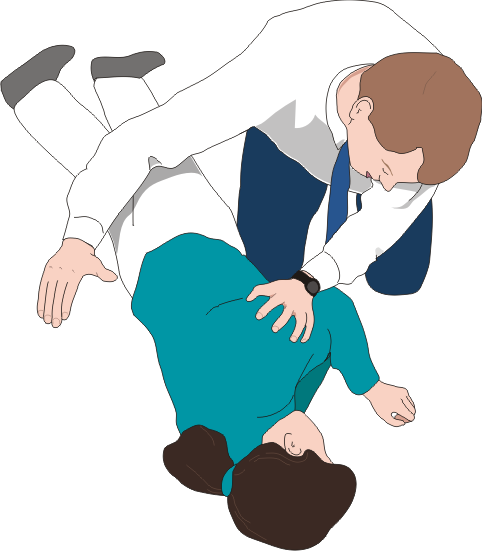 *
Укажите правила выполнения реанимации:
ТРИДЦАТЬ   НАДАВЛИВАНИЙ 
НА  ГРУДИНУ - 
	  ДВА  ВДУВАНИЯ  ВОЗДУХА
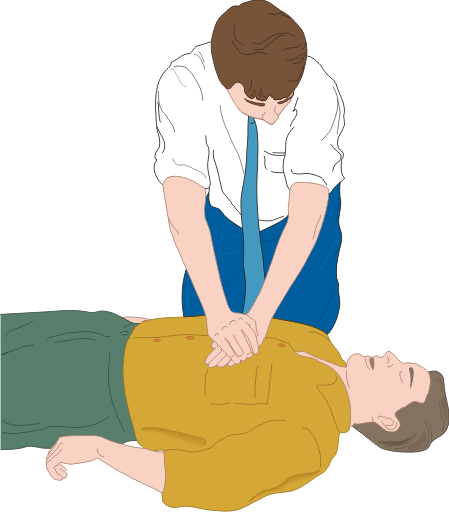 *
Укажите правила выполнения реанимации:
ПЯТНАДЦАТЬ  НАДАВЛИВАНИЙ  
НА ГРУДИНУ - 
ОДНО  ВДУВАНИЕ  ВОЗДУХА
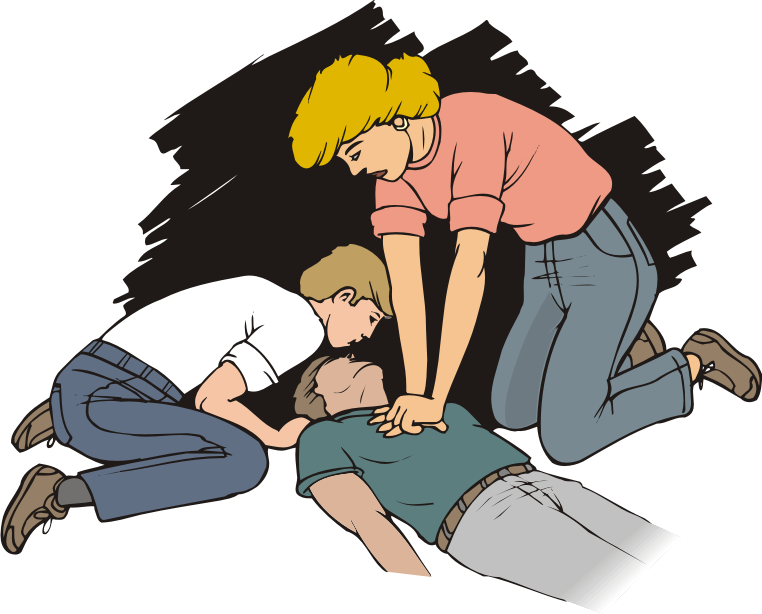 *
Что такое «здоровье»?
1. Совокупность физического, духовного, психического и социального благополучия.
2. Совокупность физического, духовного, психического и социального благополучия плюс отсутствие болезней.
3. Индивидуальная система поведения человека, направленная на повышение уровня здоровья, плюс отсутствие вредных привычек.
*
Каково назначение прибора «Кардиопамп» ?
1. Вспомогательное устройство для искусственной вентиляции легких.
2. Вспомогательное устройство для непрямого массажа сердца.
3. Вспомогательное устройство для проверки пульса.
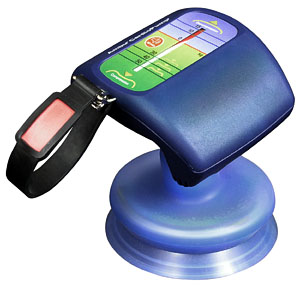 *
Первая медицинская помощь:
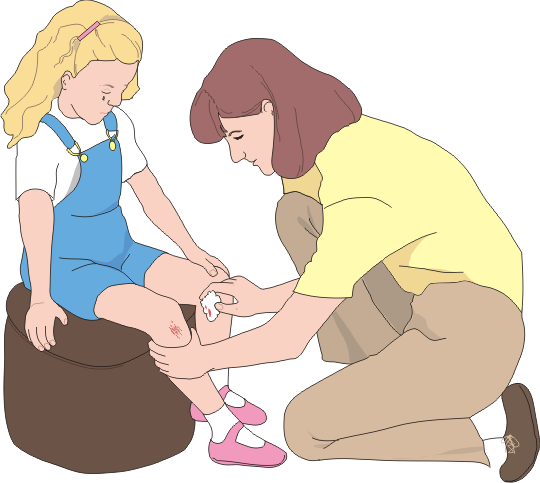 Наложить жгут.
Зажать рану рукой.
Обработать перекисью водорода.
Полить водой.
*
Первая медицинская помощь :
1. Остановка 		капиллярного 	кровотечения.
		2. Остановка 	артериального 	кровотечения.
		3. Иммобилизация 	конечности.
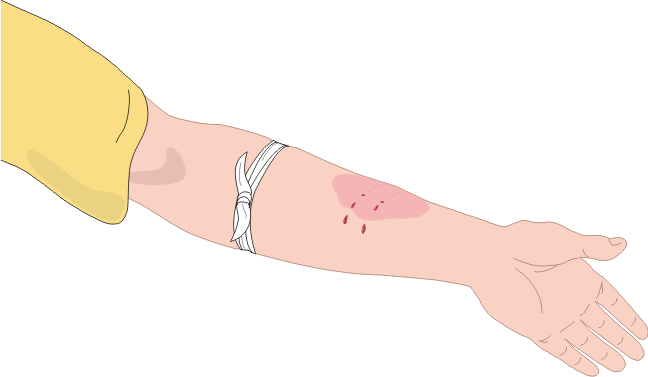 *
Укажите правильную последовательность действий:
Остановить    кровотечение.


Проверить  пульс,  дыхание  и  сознание.


Осмотреть  место  происшествия.


Вызвать   скорую помощь  и спасателей.


Перенести  пострадавшего  в  безопасное место.


Иммобилизация   конечности.


Провести   реанимацию.
1.


2.


3.


4.


5.


6.


7.
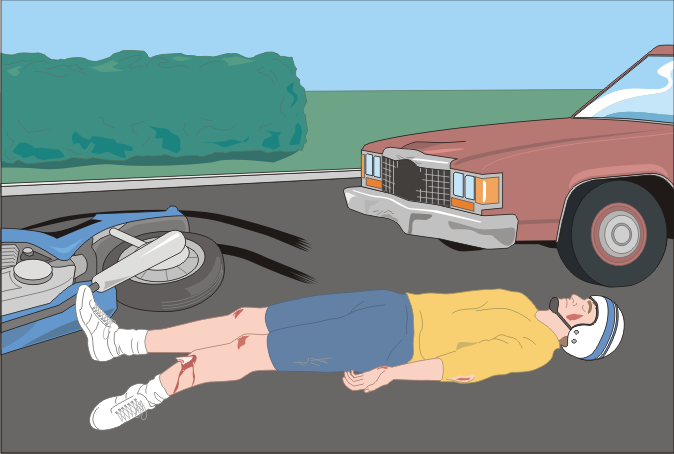 Спасибо за внимание!
БЕРЕГИТЕ  СЕБЯ!
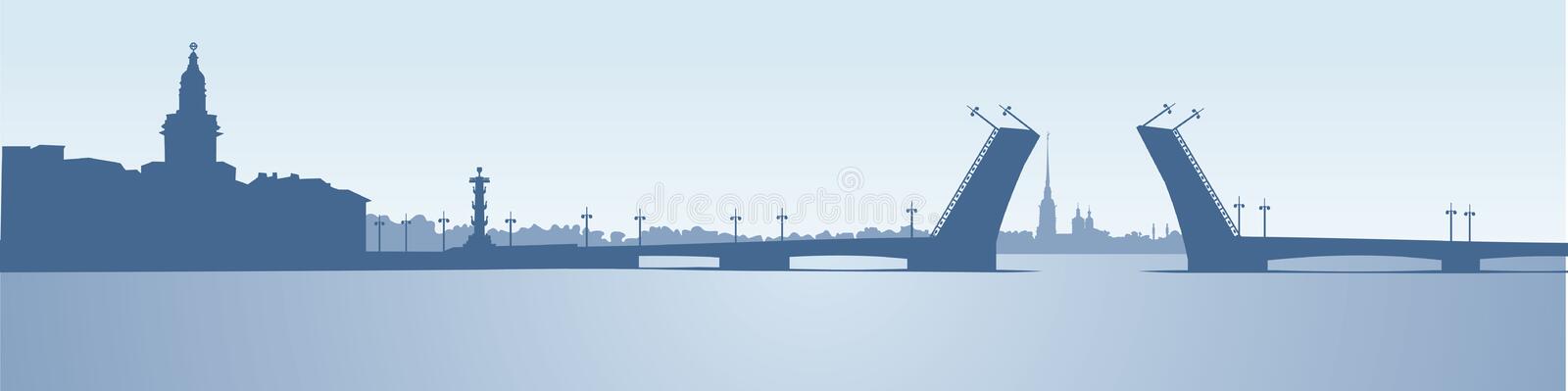 29